PROTOTIPADO UV
Nombre del proyecto
Problema

Top 3: problemas
Solución

Top 3: características
Propuesta de valor única

Un mensaje único, claro y convincente que explique por qué el producto o servicio es único
Ventaja injusta

Algo que no puede ser fácilmente copiado o comprado
Segmento de clientes

Clientes objetivo
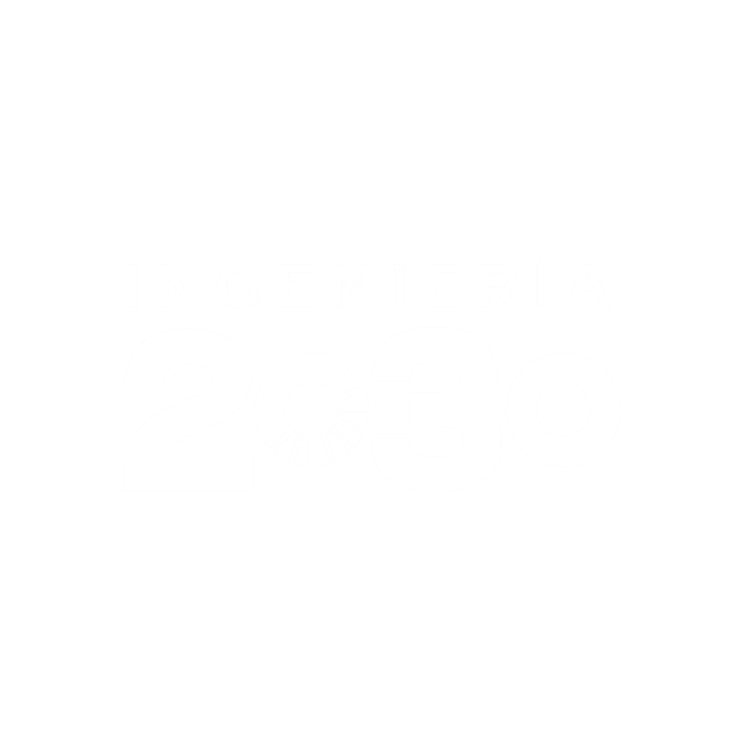 Métricas clave

Actividades clave a medir
Canales

Camino a los clientes
Lean Canvas
Alternativa existente
Primeros clientes
Estructura de costos

Costos de producción
Costos de distribución
Personal
Flujo de ingresos

Modelo de ingresos
Margen de ganancias
Ciclo de vida
Producto
Mercado
[Speaker Notes: To edit, you can create a copy under File > Make a copy...]